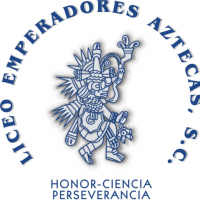 A.L.I.C.I.A.
En el mundo de las matemáticas
A.L.I.C.I.A. En el mundo de las matemáticas
José Fidel Maldonado Hernández           -- MATEMÁTICAS

Eduardo Sarmiento Gutiérrez  	 -- LÓGICA 

Luis Francisco Aldana  Pérez  		-- INFORMÁTICA



Ciclo escolar 2018 – 2019

Fecha de inicio: Septiembre 2018
Fecha de termino: Febrero 2019
INDICE
ÍNDICE

Producto 1
Producto 3
Producto 2
Producto 4
Producto 5
Producto 6
Producto 7
1ra Reunión
ANÁLISIS DE LA INTERDISCIPLINARIEDAD 
y   EL APRENDIZAJE COOPERATIVO
 
CONCLUSIONES GENERALES
PRODUCTO  1 C.A.I.A.C.
PRODUCTO  2   Organizador gráfico
LENGUA ESPAÑOLA
PINTURA
PRODUCTO  3   Evidencias fotográficas
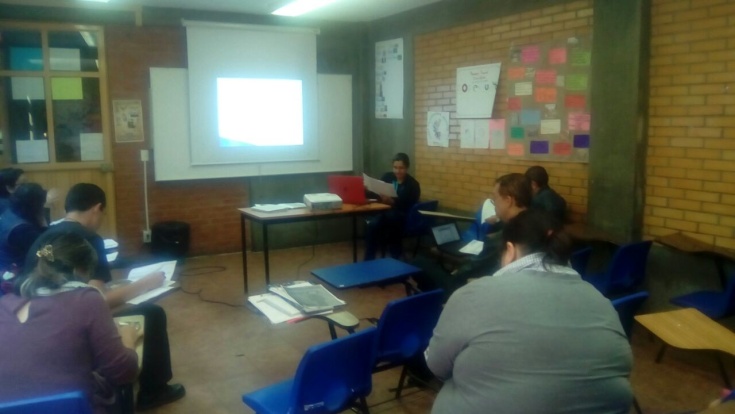 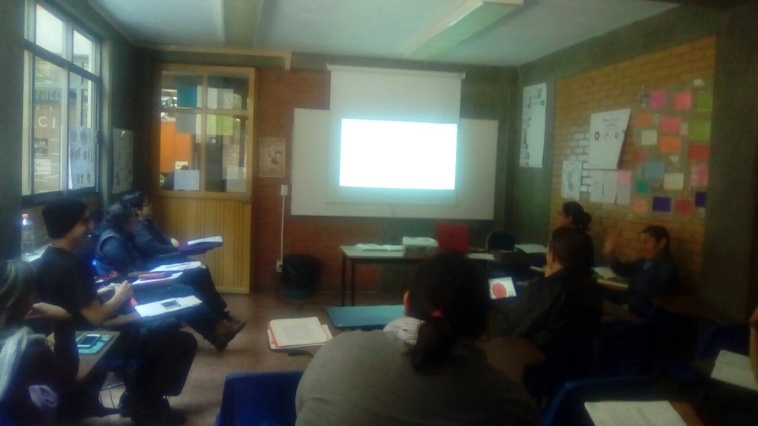 1ra Reunión
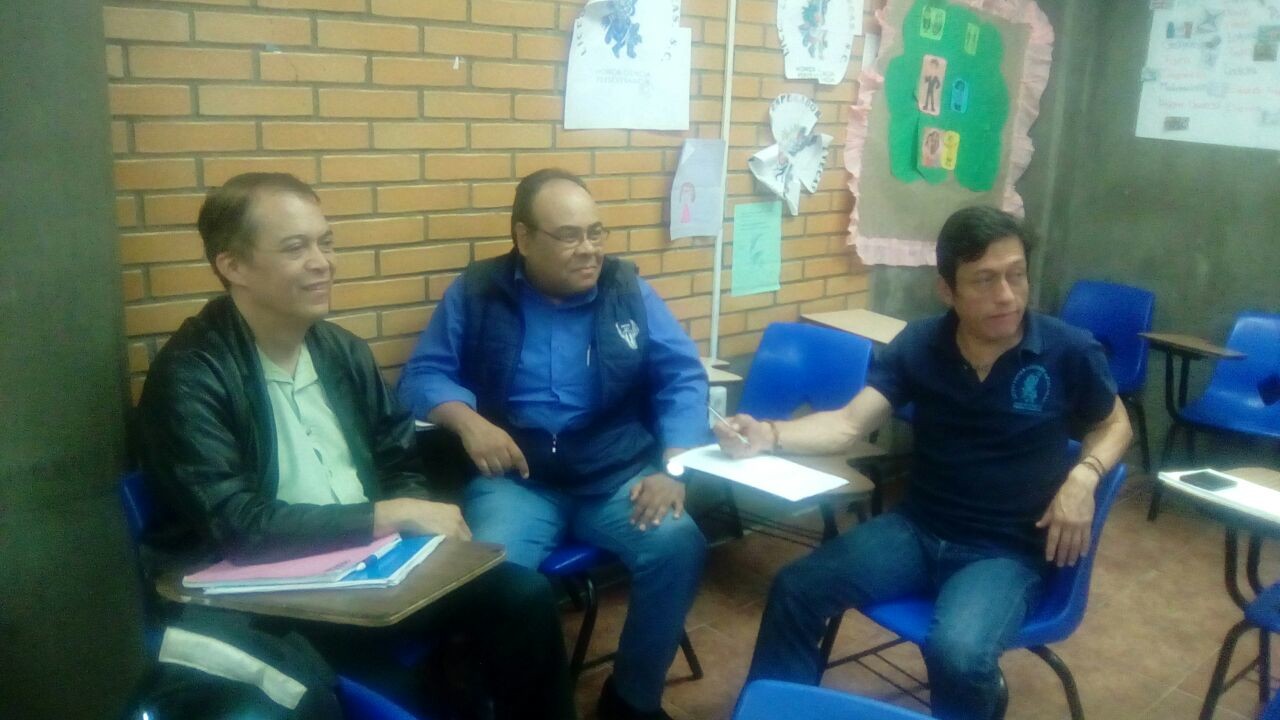 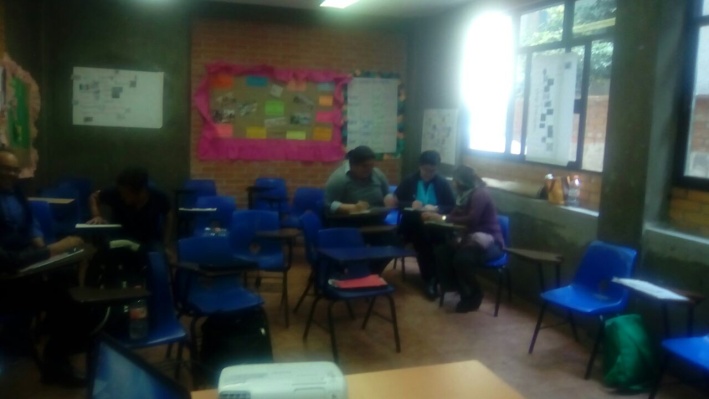 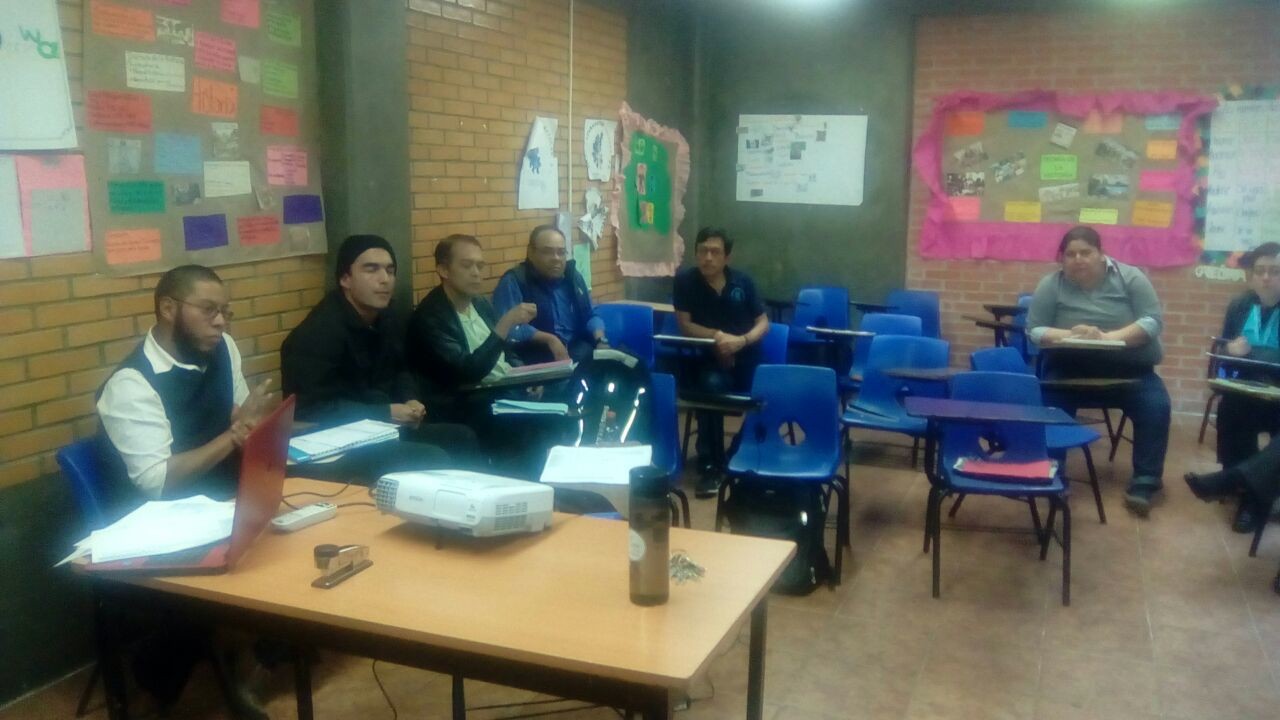 Trabajo de formación de equipos
Exposición de la información
2da Reunión
CONCLUSIONES GENERALES
PRODUCTO  4   Preguntas esenciales
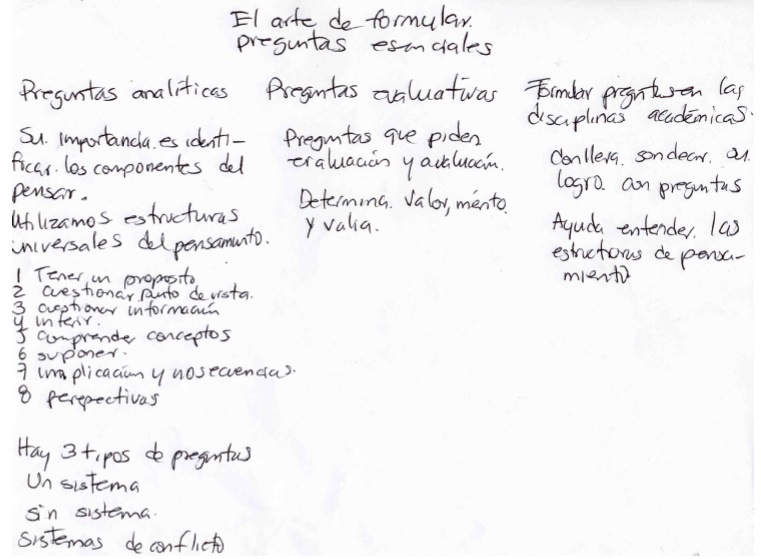 PRODUCTO  5  Proceso de indagación
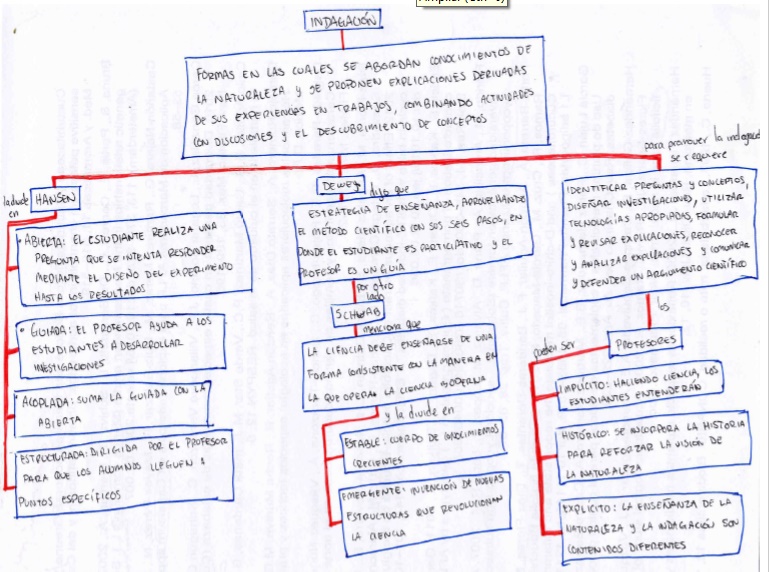 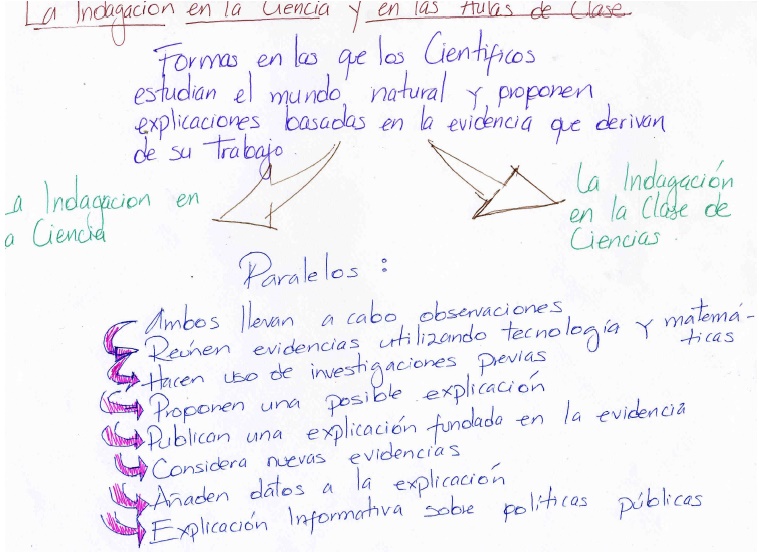 APRENDIZAJE
UTILIZANDO
EXPRESAR SUS IDEAS
INDAGACIÓN
INVOLUCRA
PROYECTO FINAL
MEDIANTE
ALUMNO
DOCENTE
INVESTIGAR
REALIZA
MOTIVA
LO DESRROLLA
DETERMINA EL TEMA  A DESARROLLAR
RESULTADO
COMPARTIR INFORMACIÓN
SELECCIONA
ACTIVIDADES
COMPRENSIÓN DEL TEMA MÁS PROFUNDO
DETERMINA LOS PUNTOS A EVALUAR
PRODUCTO  6   A.M.E.     ANALISIS MESA DE EXPERTOS
General
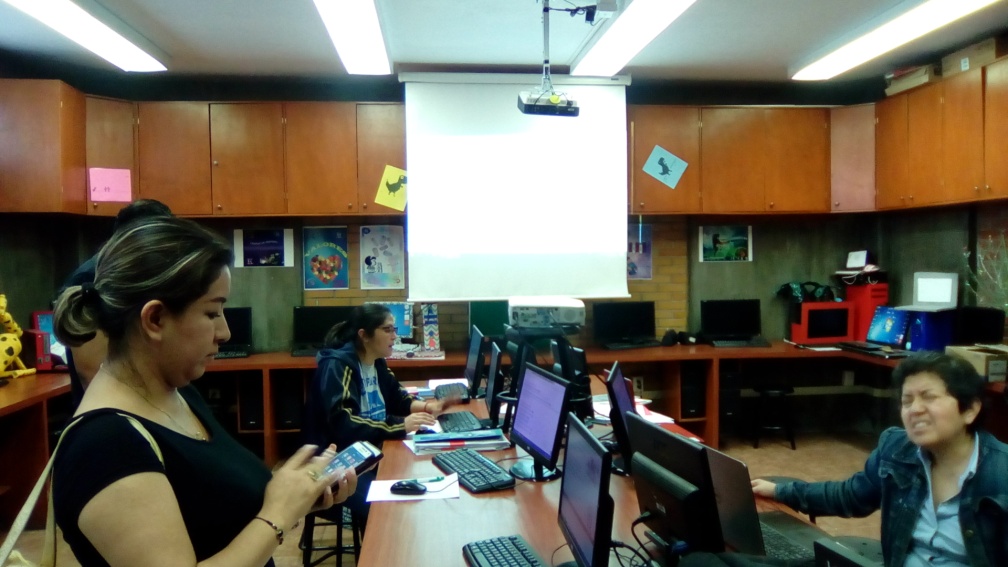 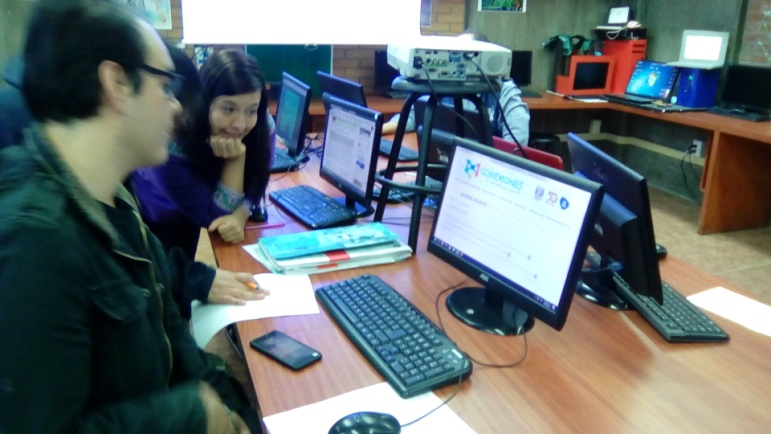 2da Reunión
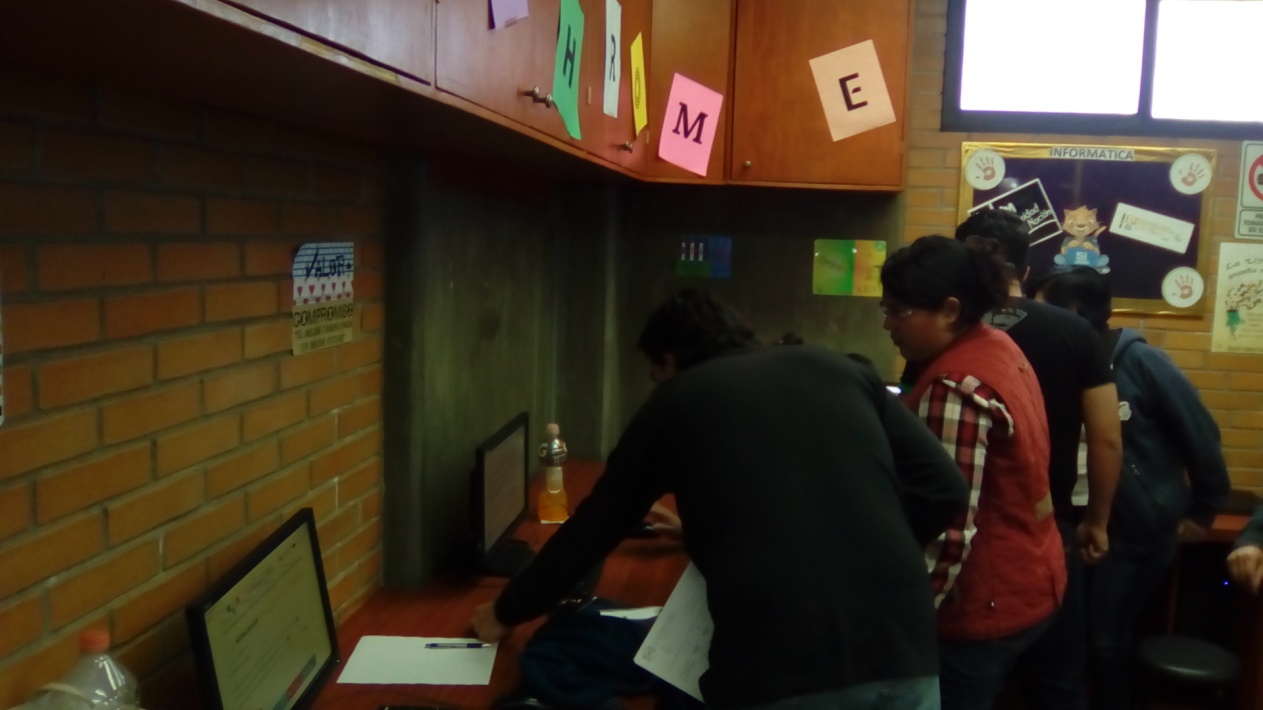 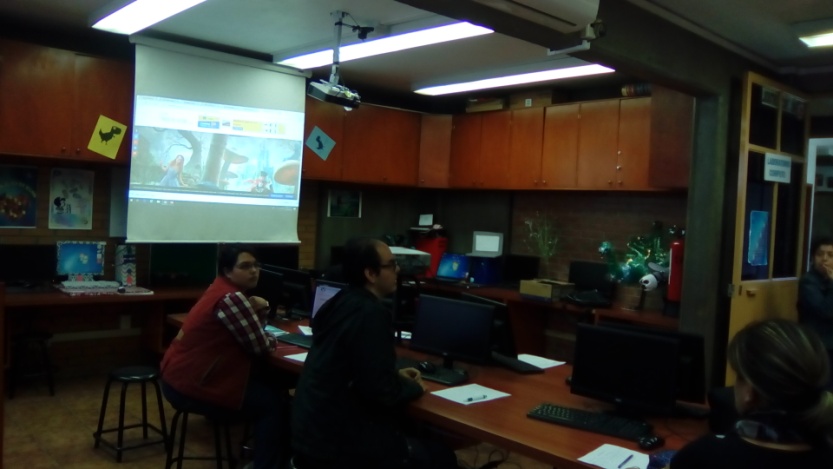 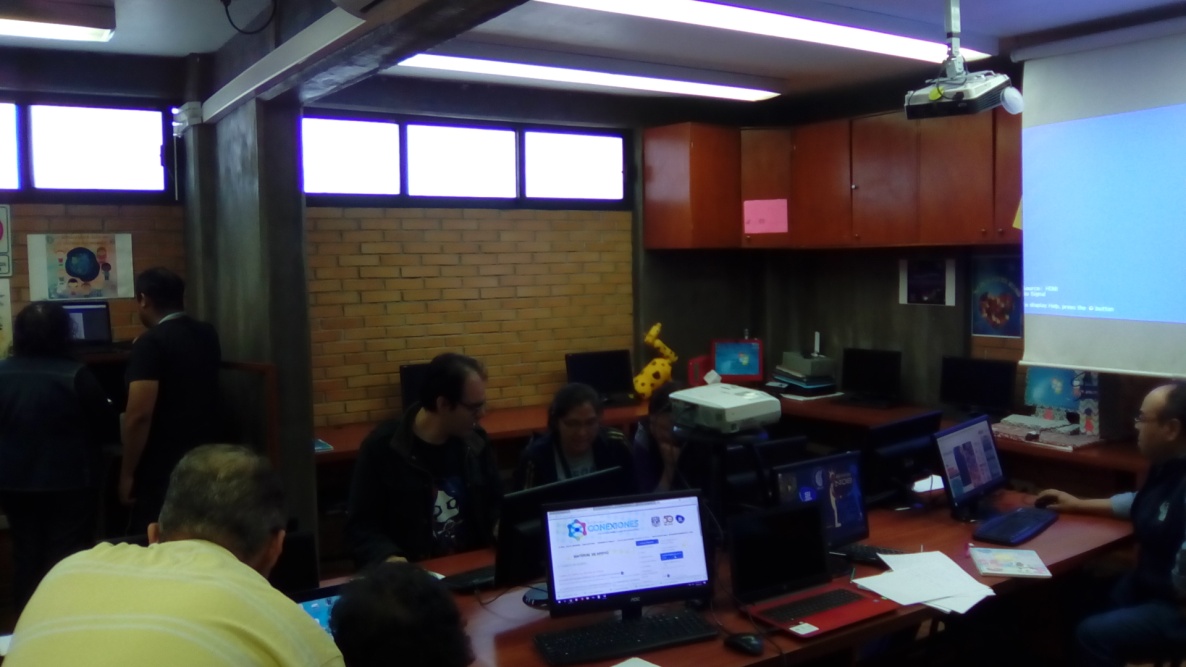 3ra Reunión
Planeación general del proyecto interdisciplinario
PRODUCTO  7  Formas de evaluación
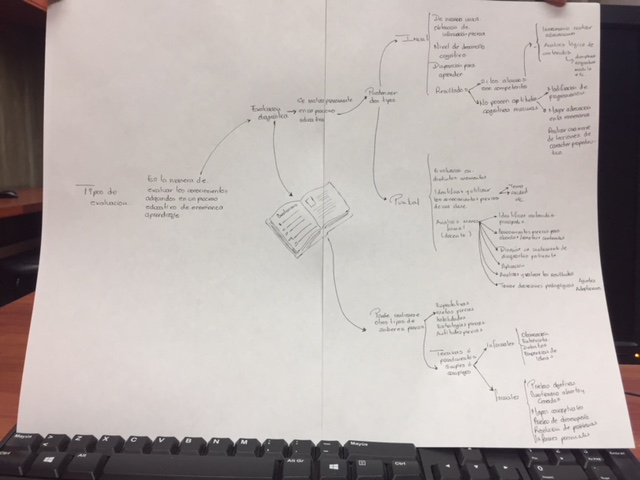 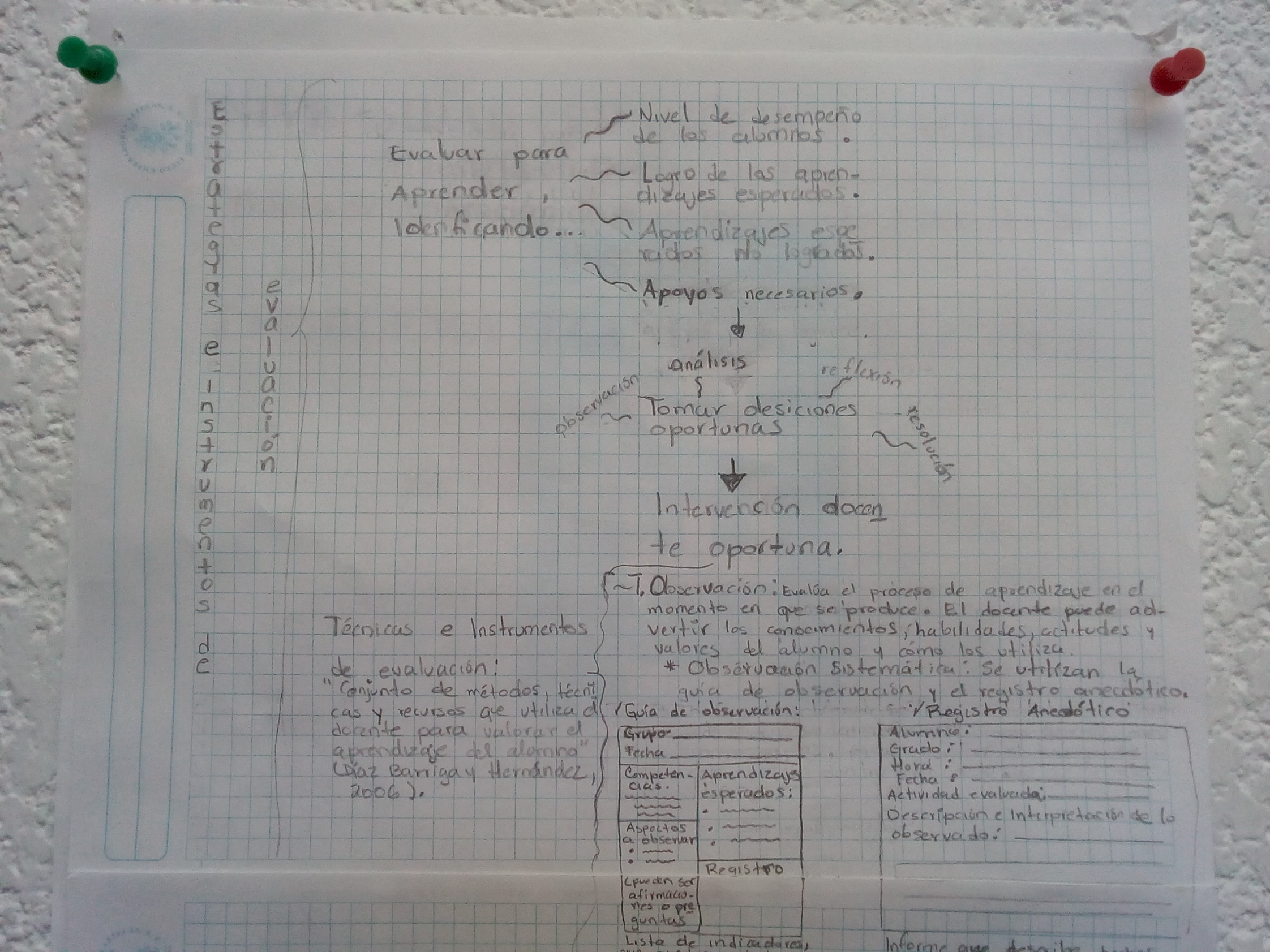 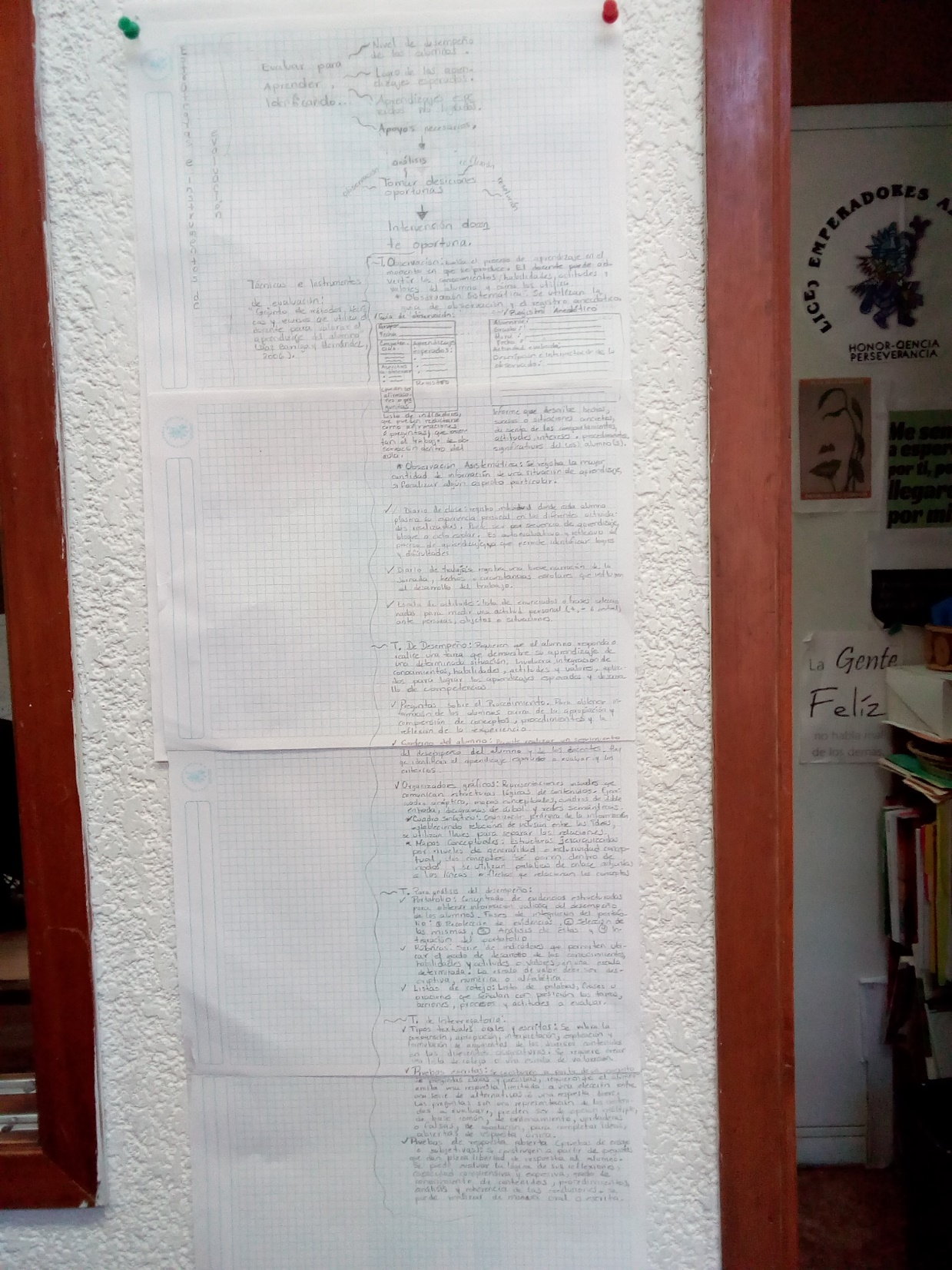 Formas 
de evaluación

Formativa
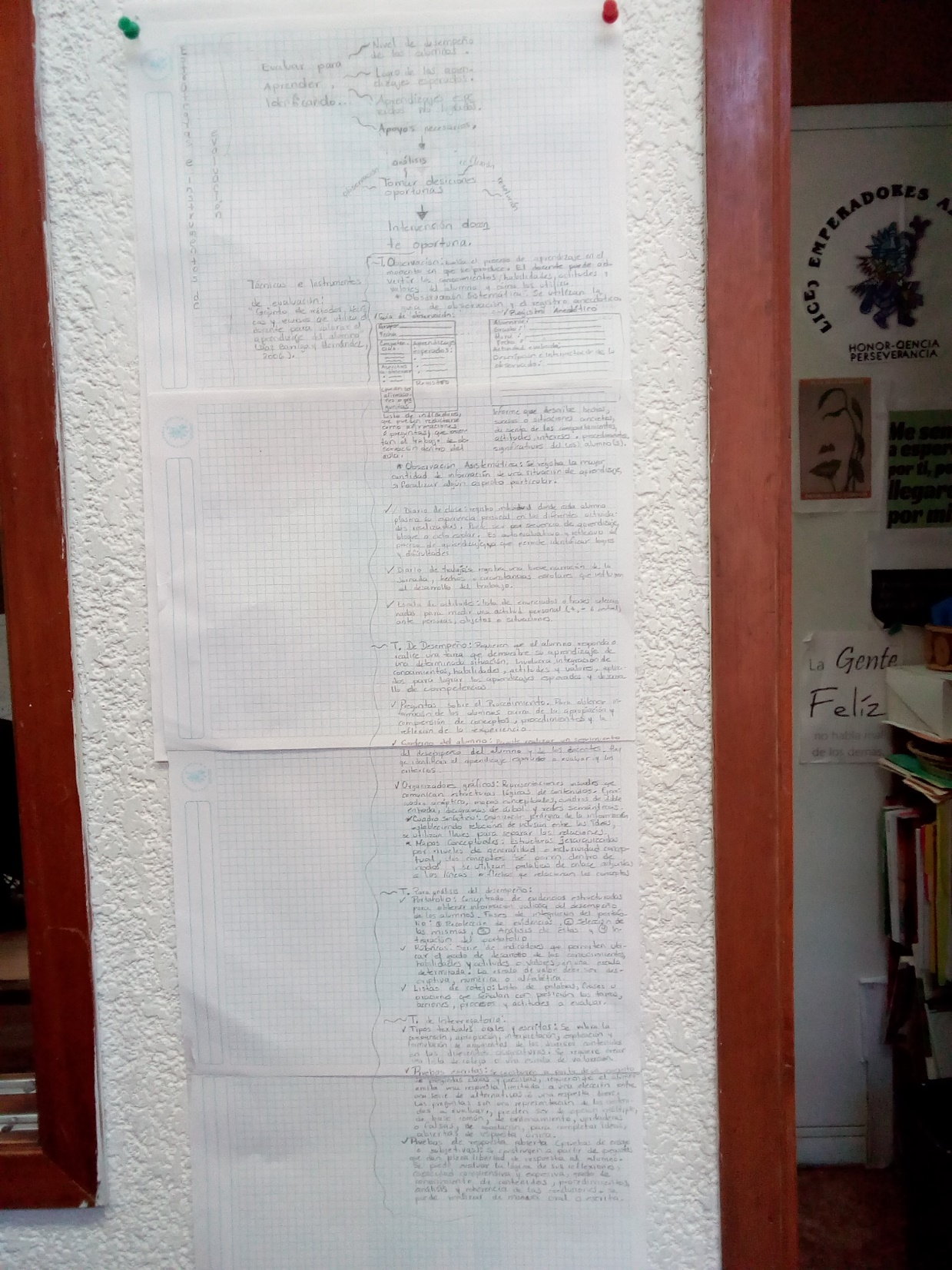 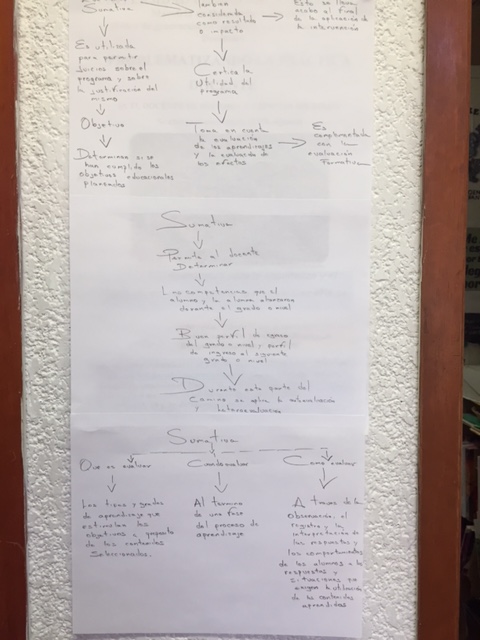 Formas de evaluación

Sumativa
Contexto. Justifica las circunstancias o elementos de la realidad en los que se da el problema. 
     Introducción y/o justificación del proyecto.
II. Intención.  Sólo una de las propuestas da nombre al proyecto. Redactar como pregunta o premisa problematizadora.
Es por ello que, el primer paso, antes de emprender un proyecto de trabajo, debe ser la modificación del ámbito actitudinal comenzando por el docente. En concreto, debe darse un acercamiento amigable con los estudiantes, ubicar a cada uno (por lo menos en lo general y algún rasgos distintivo) y que  sepan quién es ese docente que se para frente al aula. Lo más probable es que, un docente que genere empatía con los estudiantes, tendrá mayor credibilidad y aceptación al momento de proponer algún tipo de trabajo escolar. Por otro lado, en cuanto la apatía, rechazo y hasta temor hacia el aprendizaje de las matemáticas, diremos lo siguiente. Una vez que se ha creado un clima propicio dentro del aula, y sin perder de vista las condiciones materiales que ofrece la misma institución, hay que servirse de diferentes estrategias que mantengan la horizontalidad en el aprendizaje. Es decir, bajo una especie de circularidad (contenidos-docentes-estudiantes) propiciaremos un trabajo que parte de lo lúdico (juegos y entretenimientos intelectuales) hasta llegar a un ámbito más formal. 

Serán los estudiantes quienes desarrollen por sí mismos sus capacidades superiores (pensamiento crítico, pensamiento creativo, pensamiento resolutivo, pensamiento ejecutivo) sin dejar de fortalecer las capacidades básicas (esto último refiere al modelo de Martiniano Román Pérez) en la conformación de un proyecto colaborativo que gire en torno de las matemáticas.  Asimismo, sin olvidar las atinadas críticas de Sartori o Chomsky al uso desmedido de las tecnologías en la Era de la información, nos serviremos de algunas de ellas para generar materiales lúdicos de trabajo y que esté al servicio de la comunidad LEA. El enfoque particular: matemáticas, lógica, informática. El enfoque general: las matemáticas. Así pues, con ello queremos que los estudiantes, se acerquen de manera autónoma a estas asignaturas y ellos mismos descubran el amplio y maravilloso mundo de las matemáticas. Pero ese mundo, no está dado sino que lo van a construir apoyándose del razonamiento lógico natural y formal, de las herramientas tecnológicas (módulos y micro-sitios) y su creatividad bajo un trabajo colaborativo y creativo. Ese mundo se llamará: A.L.I.C.I.A en el país de las matemáticas.
III. Objetivo general del proyecto. Tomar en cuenta todas las asignaturas  involucradas.
Objetivo específico
Reportar una ACTITUD positiva hacia las matemáticas, realizando actividades LÚDICAS nacidas de la INICIATIVA de los alumnos que buscan un CAMBIO auténtico haciendo uso de la IMAGINACIÓN 
para estar en ARMONÍA con el 
mundo que los rodea.
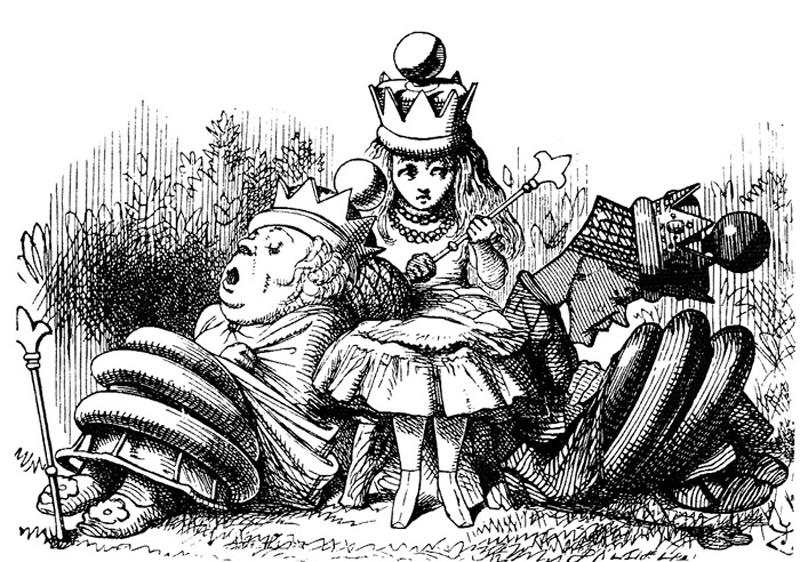 IV. Disciplinas involucradas en el  trabajo interdisciplinario.
V. Esquema del proceso de construcción del proyecto por disciplinas.
Ejemplos de videojuegos
relacionados con las matemáticas:
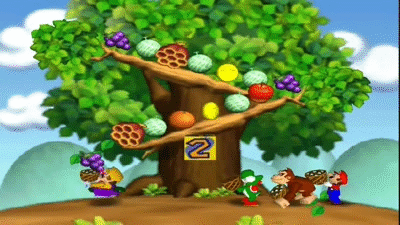 Instrucciones: Descubre el número que debes obtener para evitar los panales de abeja.
Si JUGADOR 1 determina X y JUGADOR 2 determina Y. ¿Cuál será el valor numérico de Z para ganar el juego? 
¿Qué elementos de azar interfieren en la dinámica?
¿Cuál es la probabilidad de que JUGADOR 1 cambie el valor de X y cómo afecta al resultado?
Instrucciones: Determina el resultado del combate. 
El personaje que alcance un valor de 0 o menos en sus PV (Puntos de vida) será eliminado.
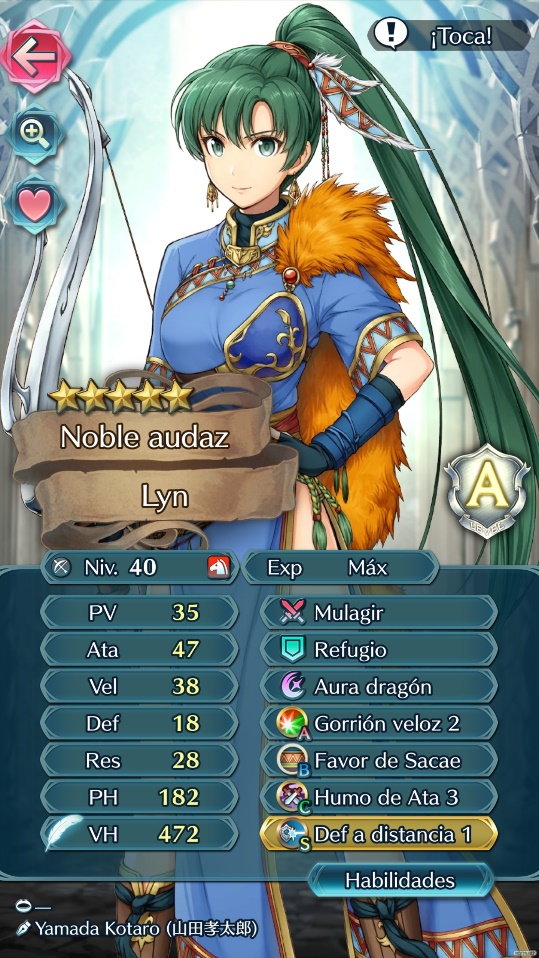 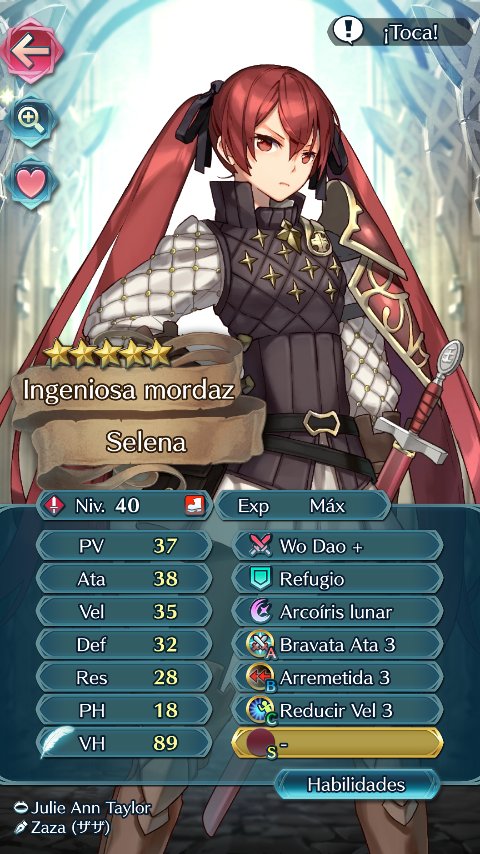 El JUGADOR 1 inicia el combate.
Se aplica el valor de ATA (ataque) del JUGADOR 1 en contra del valor de DEF (defensa) del JUGADOR 2. El resultado se resta en contra de los PV del JUGADOR 2.
Se aplica el valor de ATA  del JUGADOR 2 en contra del valor de DEF. El resultado se resta en contra de los PV del JUGADOR 1.
Si el valor de VEL (velocidad) del JUGADOR 1 es el doble del oponente, el JUGADOR 1 atacará de nuevo. De lo contrario, el combate termina.